Tehnoloģiju potenciāls nākotnes izvēlēm
Sauszemes VES
H2
MAES
Jūras VES
SES
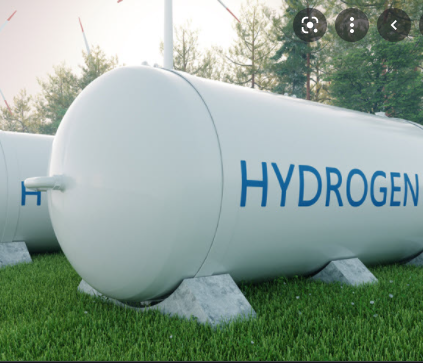 Tehnoloģijas «tirgū»
Tehnoloģiju izmaksas
Jaudas koeficients
37%
90%
46%
11%
Sabiedrības viedoklis
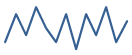 Profila raksturs
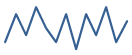 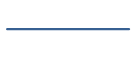 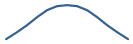 2021 - …
2021 - …
2025 - …
2030 - …
Īstenošana
2035 - …
1